ПРИНЦИПЫ ЭФФЕКТИВНОГО ОБЩЕНИЯ МОЛОДОГО ПЕДАГОГА С РОДИТЕЛЯМИ ВОСПИТАННИКОВ ДОО
Черноярова Наталья Олеговна
Воспитатель первой категории МАДОУ № 3 «Детский сад «Колобок» 
комбинированного вида»
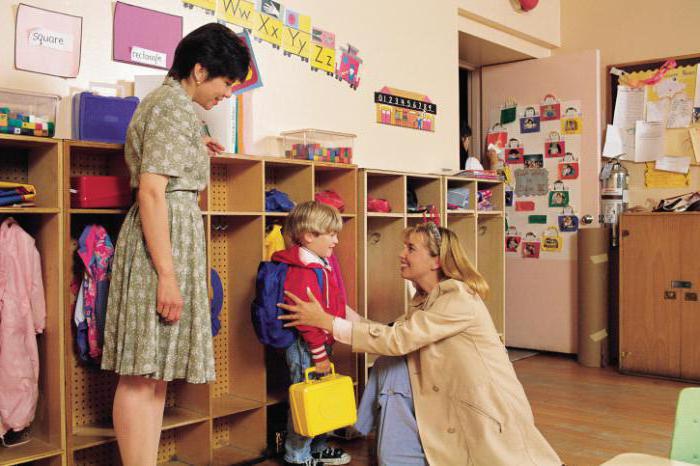 Установить контакт с родителями воспитанников является важнейшей задачей профессиональной деятельности воспитателя. Данная проблема остро встает для педагогов, которые только начинают свою профессиональную деятельность. При отсутствии взаимопонимания между молодым педагогом и родителем появляется невозможность найти решение различных важных проблем, что в большой степени осложняет процесс образования ребенка в дошкольной организации, и усугубляет психологическое состояние всех участников образовательного процесса (ребенка, воспитателя, родителей).
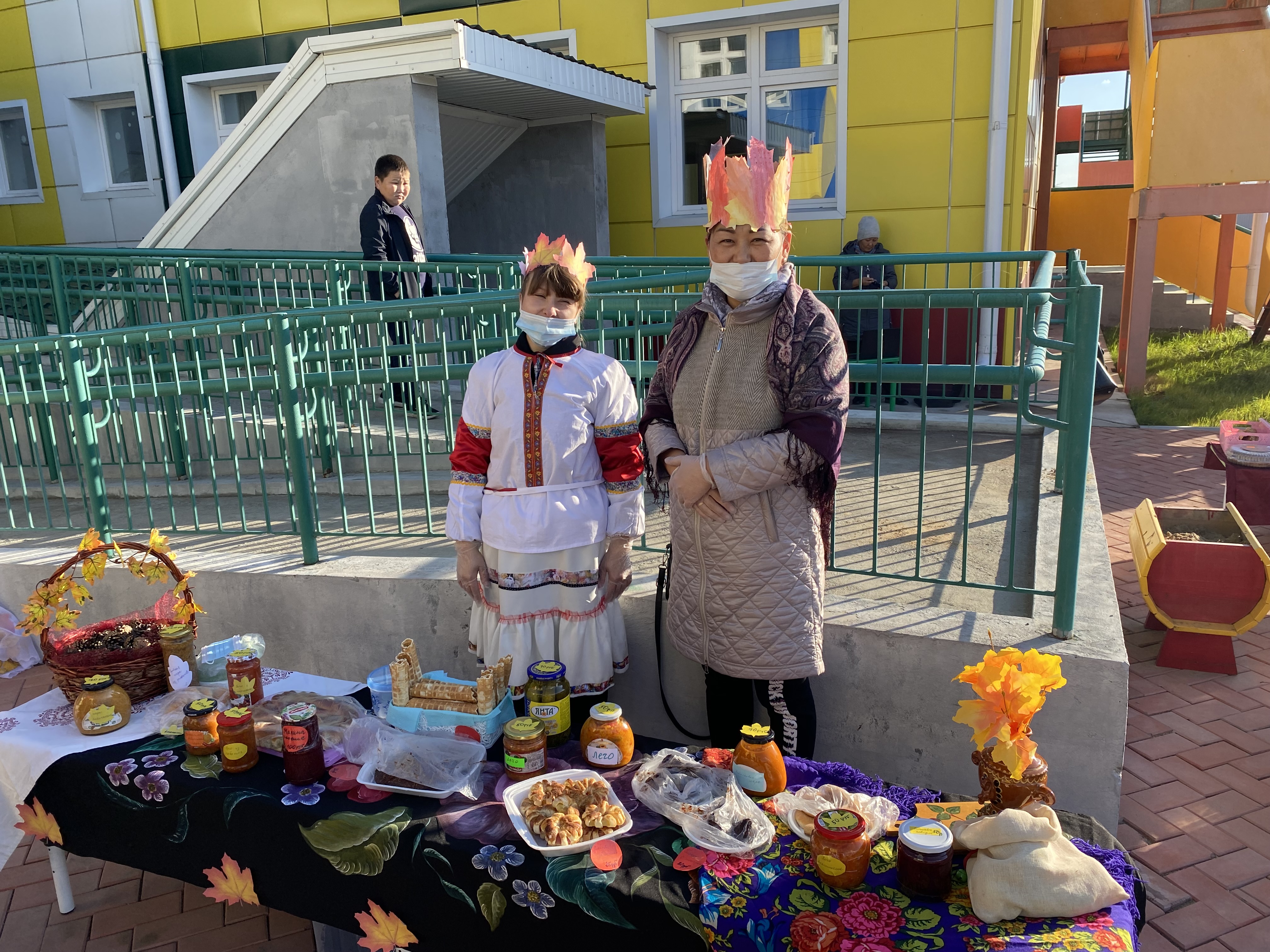 Единственно верная форма общения 
воспитателя с родителями – 
это взаимное уважение.
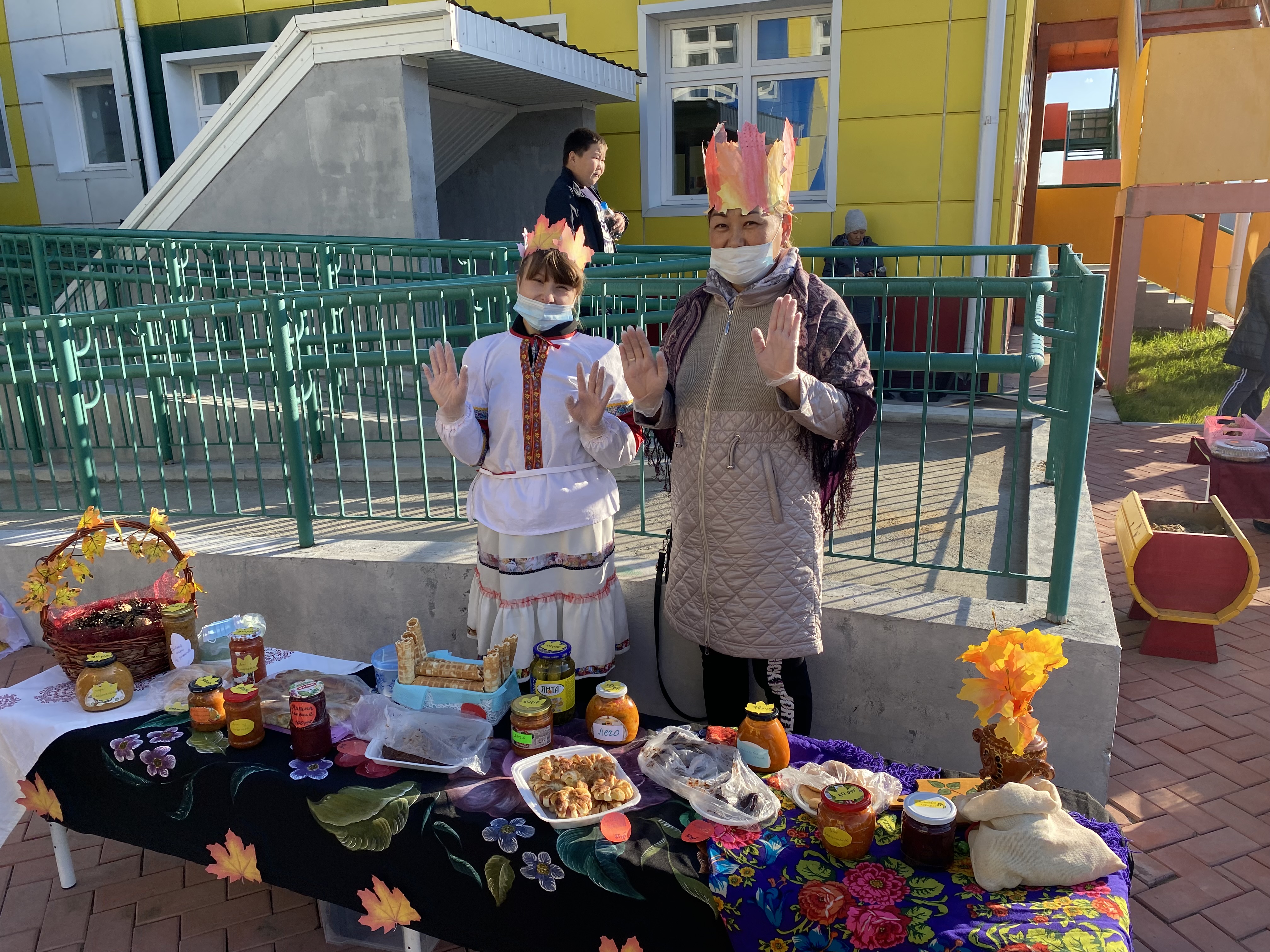 Основой работы воспитателя с семьей должны быть 
мероприятия и действия, 
которые направлены на укрепление и повышение 
родительского авторитета.
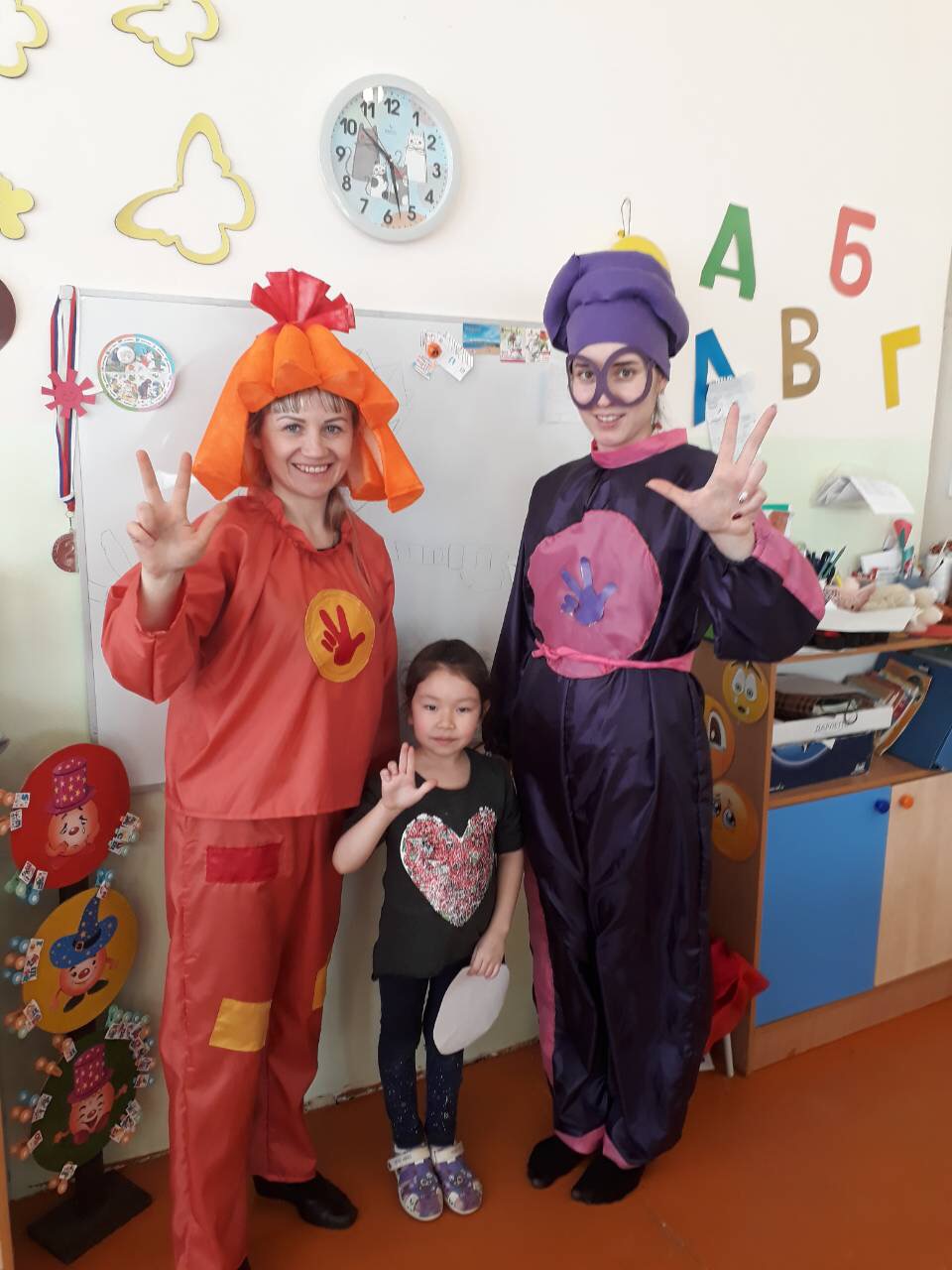 Проявлять доверие к воспитательным возможностям родителей, помогать им в повышении уровня их педагогической культуры и активности в воспитании их ребенка.
Соблюдение педагогического такта и
 недопустимость неосторожного 
вмешательства в жизнь семьи дошкольника.
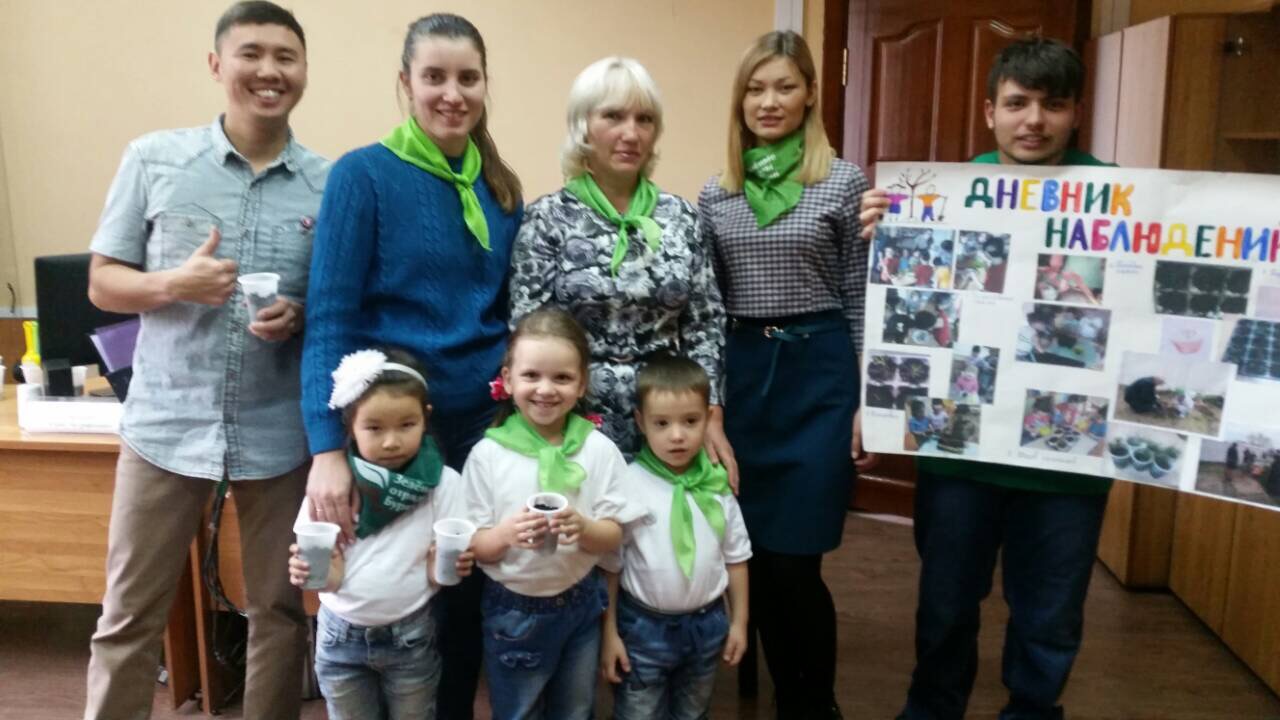 Боязнь индивидуальных бесед с родителями
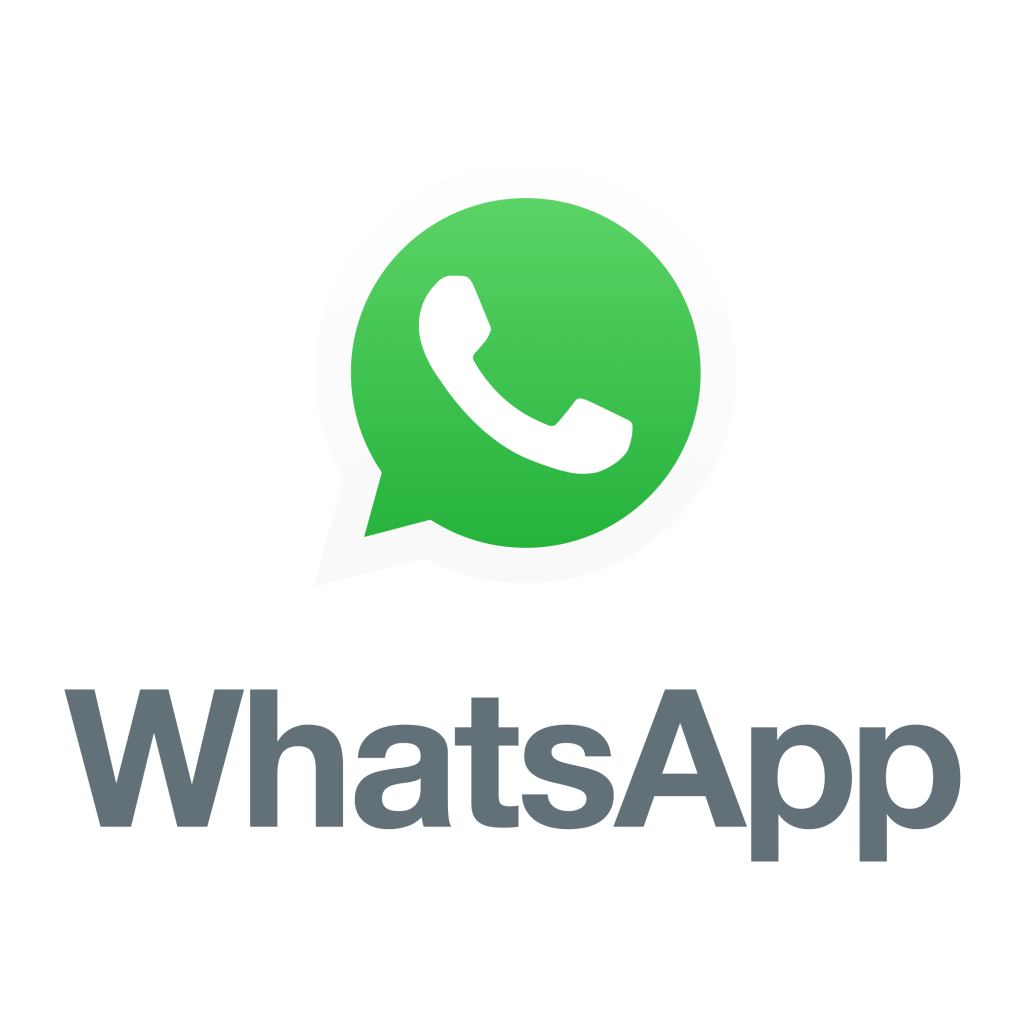 Грамотное общение в мессенджерах
 педагога с родителями воспитанников
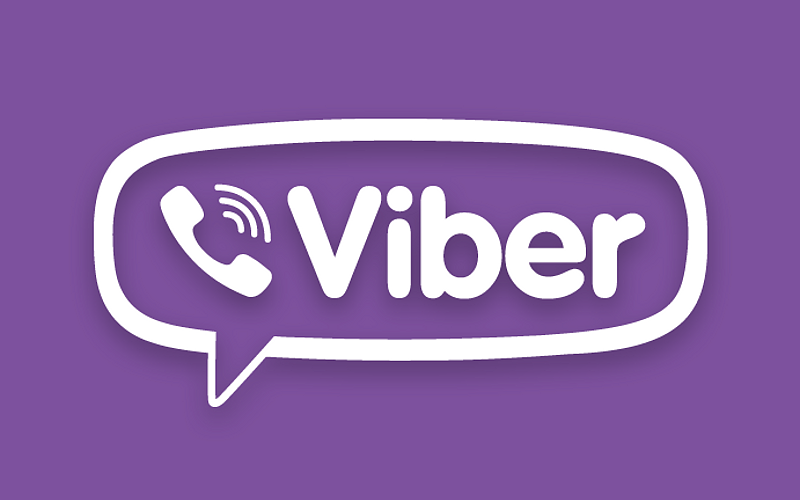